Healthy watersheds and their plants
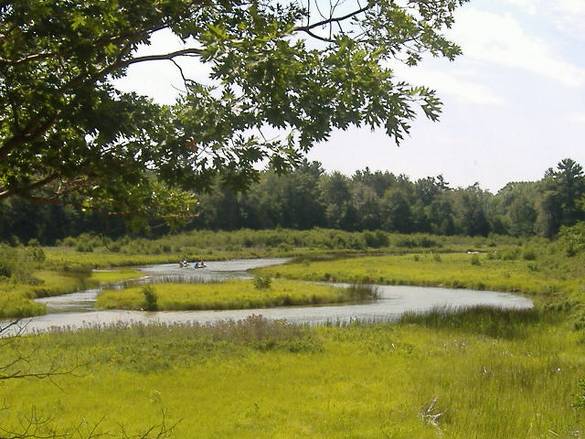 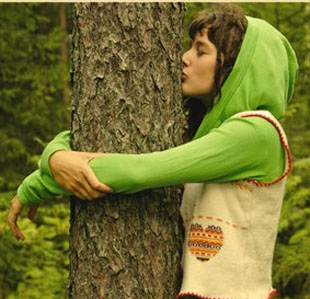 Can people co-exist with healthy watersheds?
Healthy urban watersheds: a pipe dream?
Green space throughout watershed
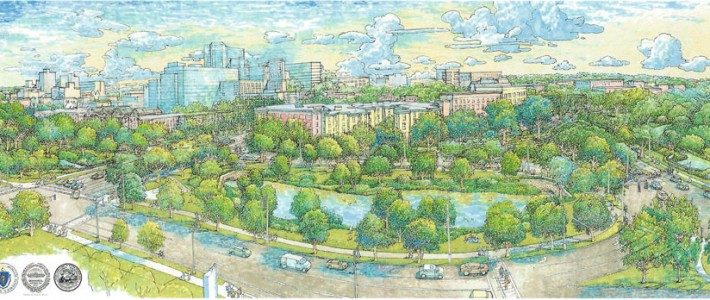 Floodplain habitat
Healthy ecosystems accessible to community members
Healthy urban watersheds: a pipe dream?
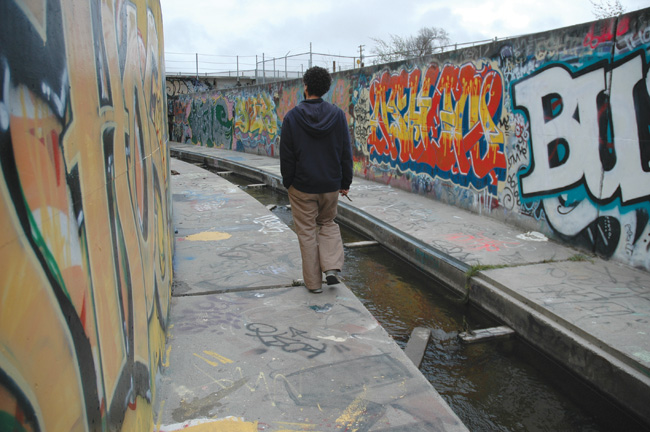 “green space”
Healthy ecosystems accessible to community members
Floodplain habitat
Plaster Creek
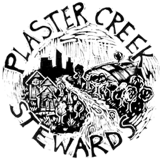 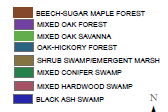 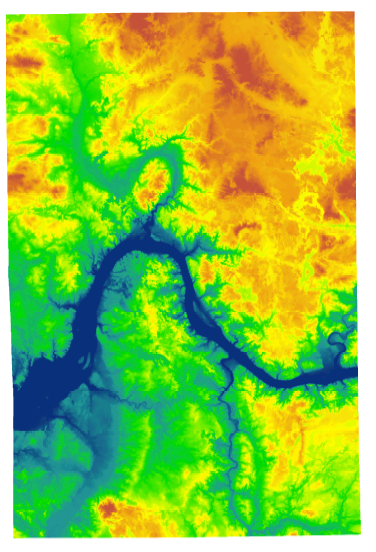 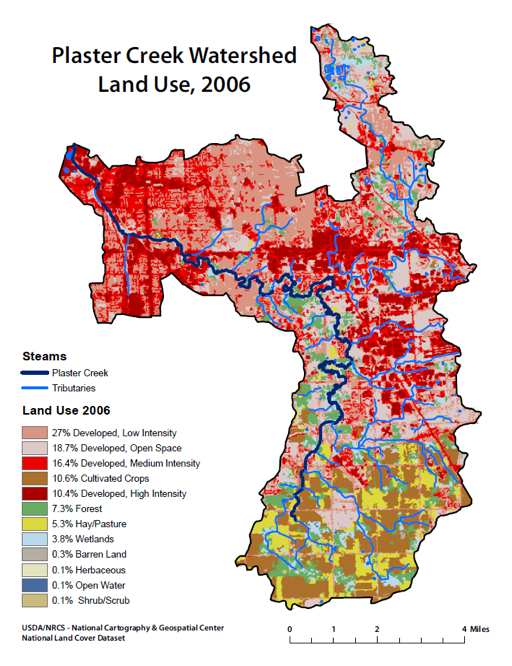 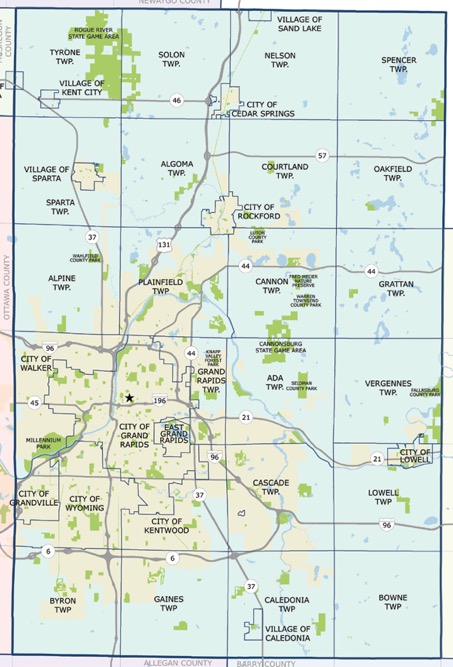 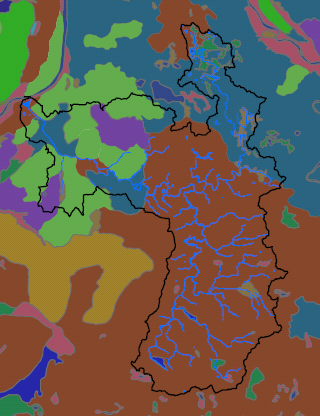 So, how much more stormwater are we dealing with?
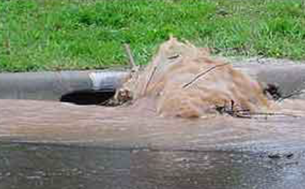 A two inch rain today:
2800 acre-feet of stormwater
500 acre-feet of “stormwater”
A two inch rain 1800:
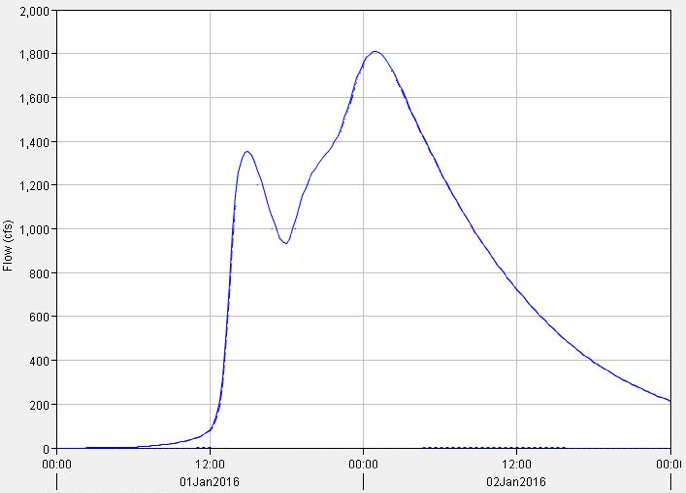 2,300 acre feet
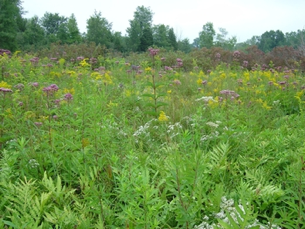 [Speaker Notes: Entire watershed
Tc (existing/developed) = 2.0 / 0.5 hrs
Area = 37,120 ac
Existing = Meadow, B (CN = 58)
Developed = Impervious (5%), open space - good (95%), B (CN = 61)
Bioretention = 23,000 cf
Runoff volumes:
Developed (area under green/red curve) = 44.9 million cft
Pre-development (under blue curve) = 21.3 million cft
Difference (what we’d like to capture) = 23.6 million cft]
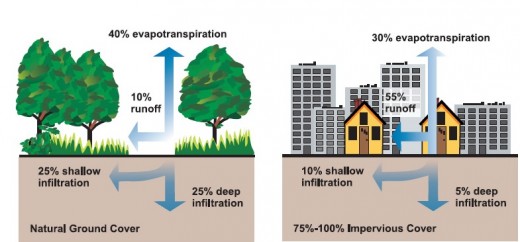 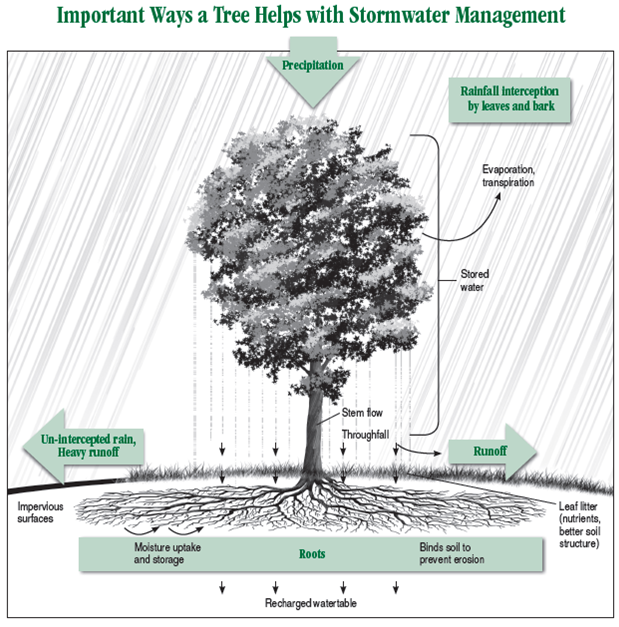 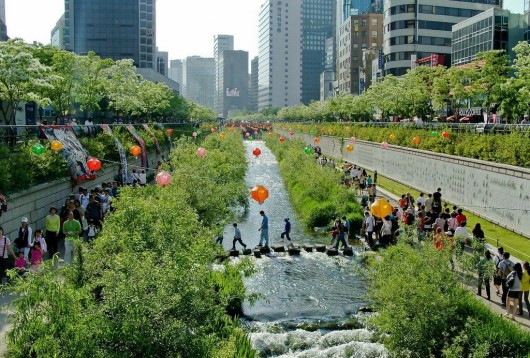 New urbanism?
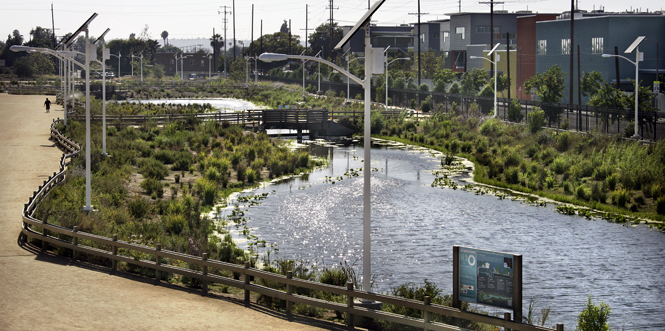 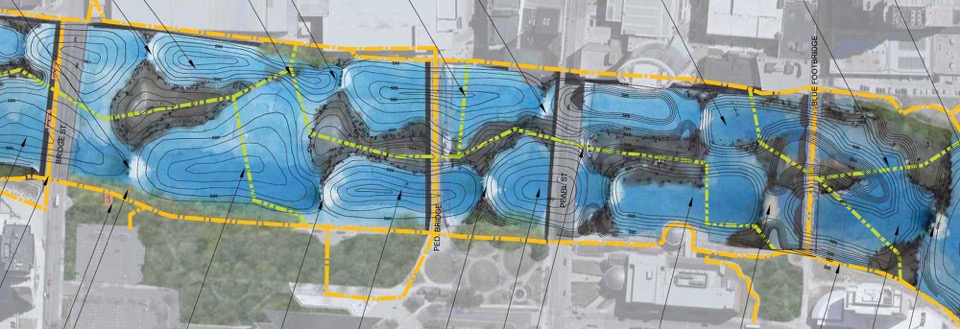 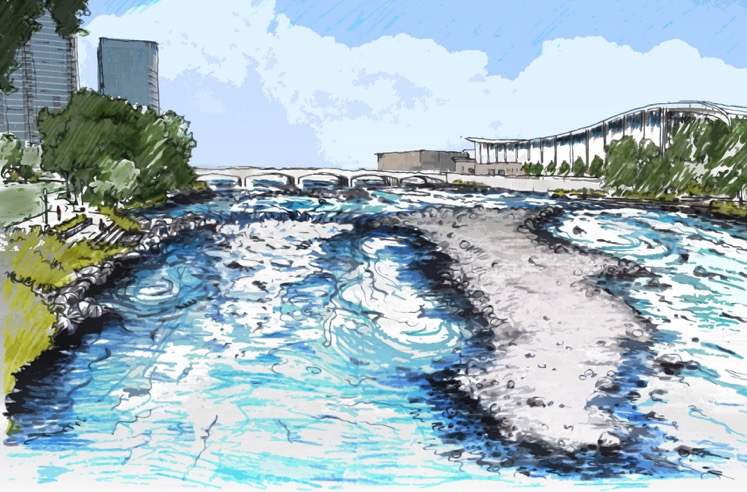 The water cycle we don’t see…
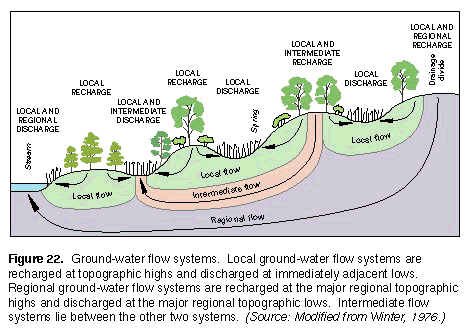 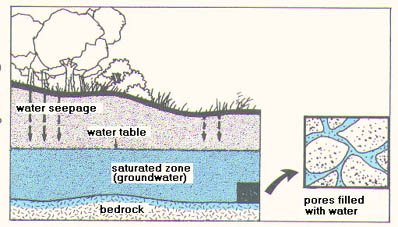 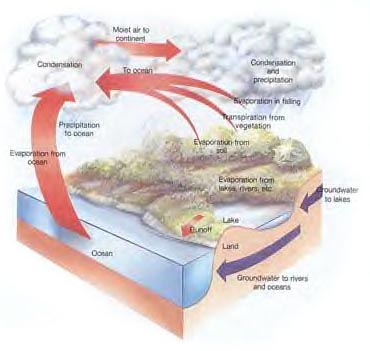 Whiskey Creek Bioswale
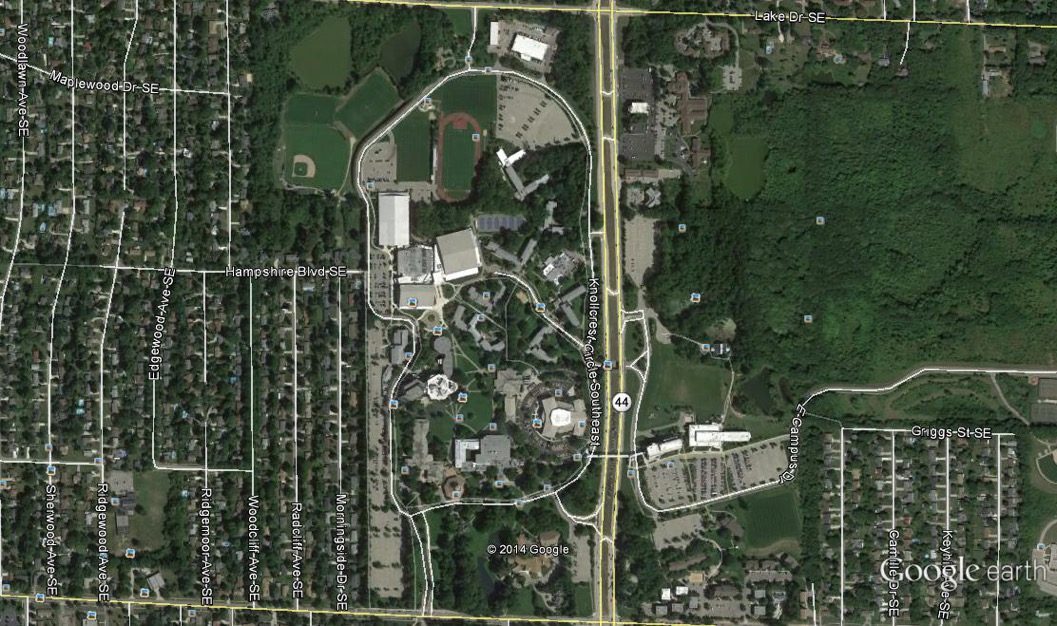 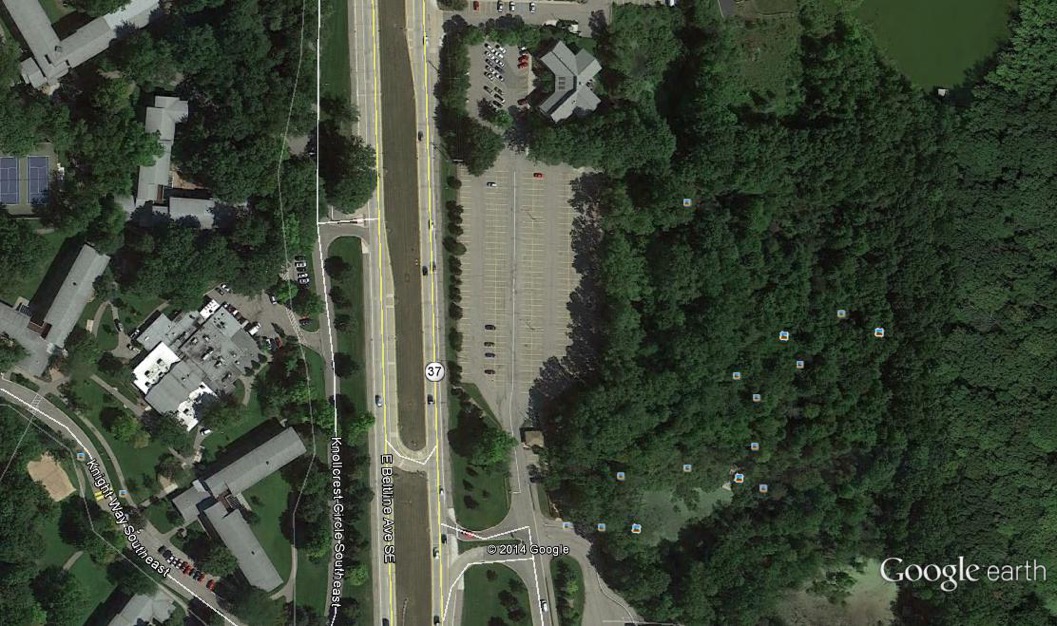 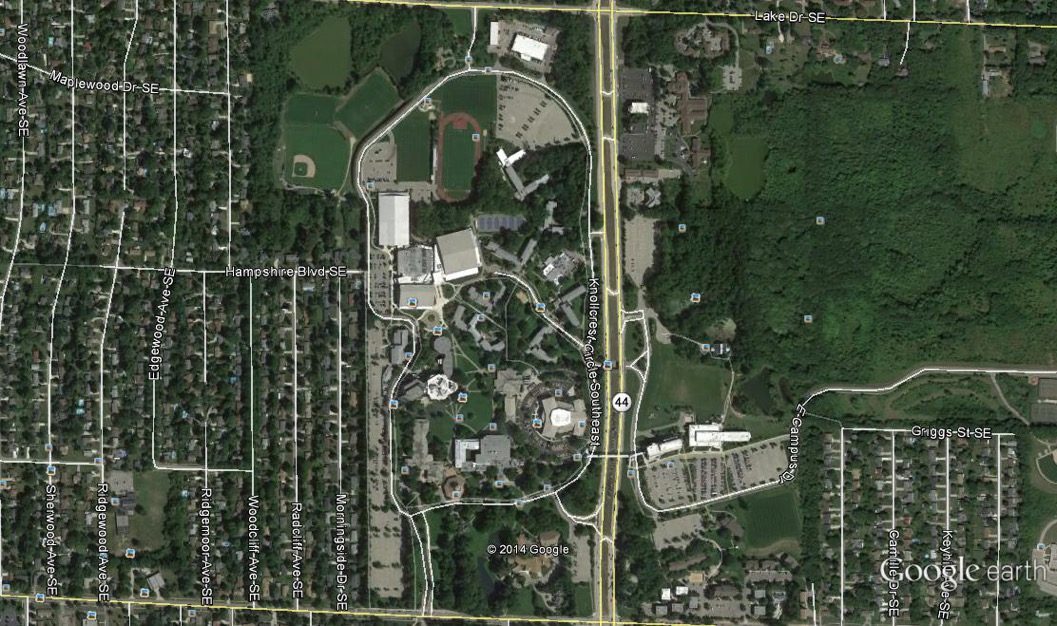 To Plaster Creek
Whiskey Pond
Whiskey Creek Bioswale
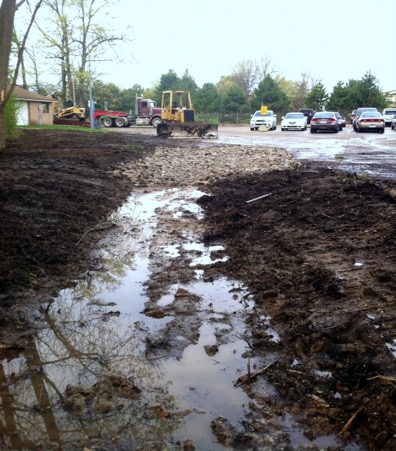 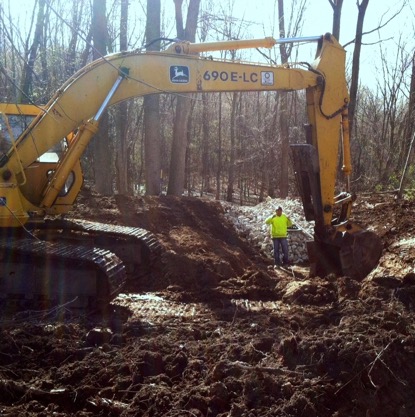 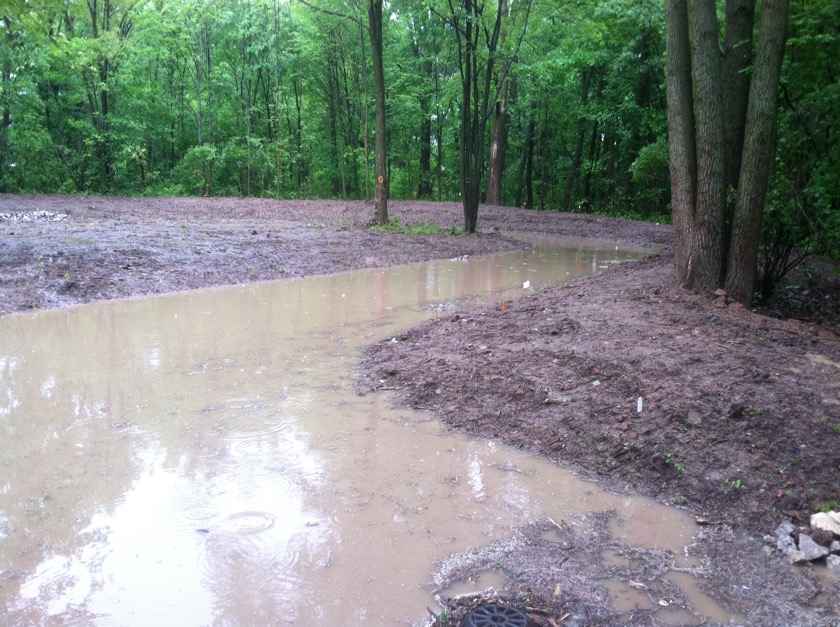 Update on Whiskey Creek Bioswale
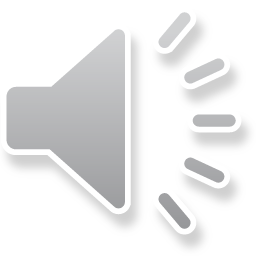 PLAY
STOP
The current model: 
Quick and dirty stormwater solutions…
“Get it outta here ASAP!”
“Let everyone downstream deal with it!”
“I’ll just drive to Newaygo to go fishing”
“That’s not a creek, that’s just a drain!”
“A healthy, beautiful, flourishing natural world is not something worth leaving for my kids”
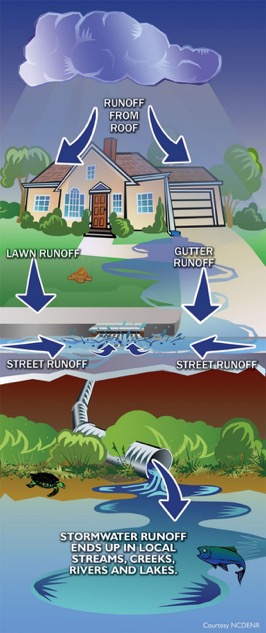 A new model:
Slower, cleaner
“Keep it where it falls”
“Let’s love our downstream neighbors”
“I should be able to go fishing in my own watershed!”
“That’s not a drain, that’s a stream!”
“A healthy natural world is something I want future generations to enjoy and value.”
?
Rain Gardens are designed to capture and clean stormwater!
Keep it in full sun! (or in well draining soils)
A  model garden
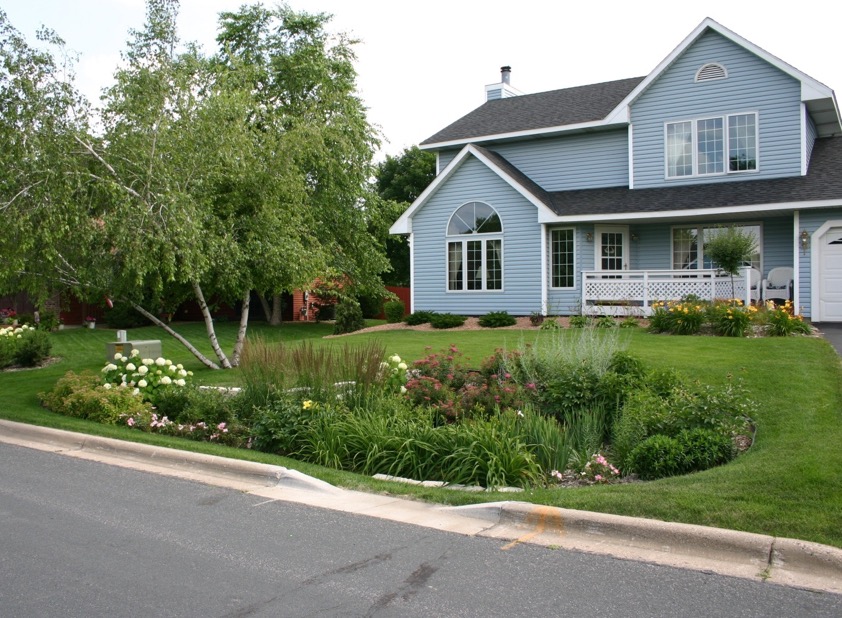 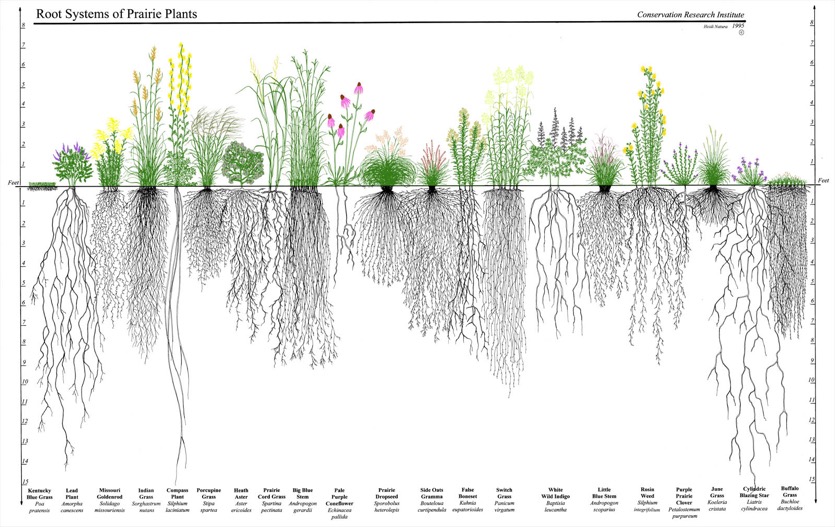 And use native plants!
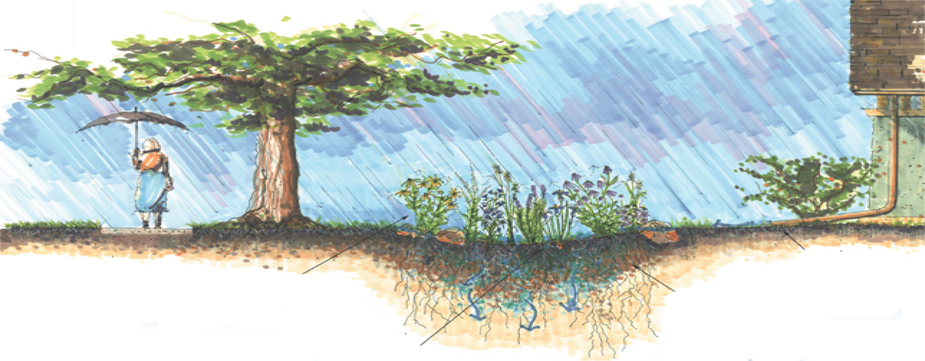 Keep it 10’ from foundation
Avoid putting your rain garden in the “soggy bottom” areas of your yard (that spot that’s always wet)…